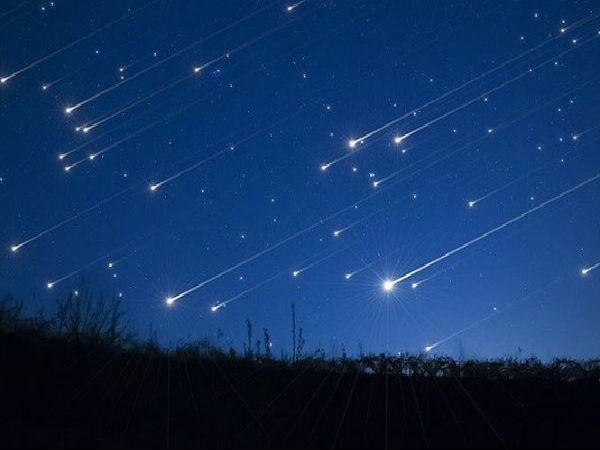 NHỮNG NGÔI SAO XA XÔI
- Lê Minh Khuê -
I. TÌM HIỂU CHUNG
1. Tác giả
PHIẾU HỌC TẬP SỐ 1
1
Tiểu sử
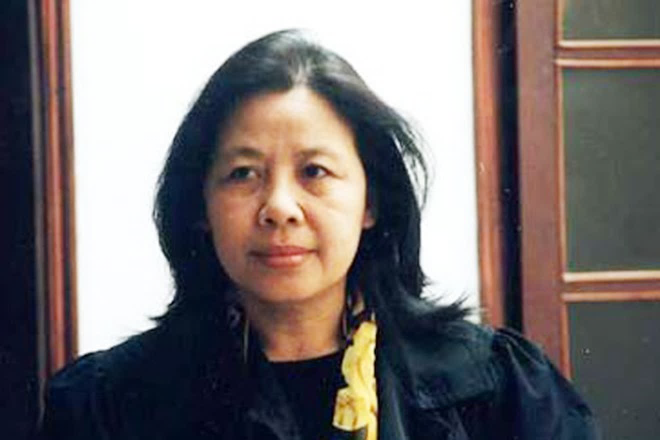 2
Cuộc đời
Sự nghiệp sáng tác
3
4
Phong cách nghệ thuật
5
Tác phẩm tiêu biểu
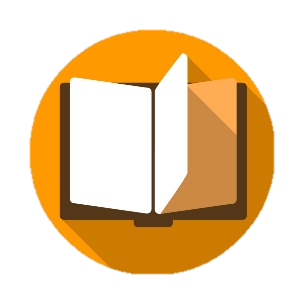 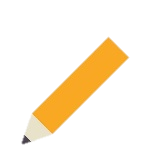 Tác giả: Lê Minh Khuê
TÓM TẮT TRUYỆN
Ba cô thanh niên xung phong làm nhiệm vụ phá bom trên cao điểm ác liệt. họ 
Đang làm việc riêng theo ý thích trong chiếc hang và trò chuyện vẽ ước mơ 
sau chiến tranh.
1
Máy bay ném bom, ba cô gái ra đường phá bom, bom nổ, Nho bị thương. 
Phương Định và Thao chăm sóc vết thương cho Nho.
2
Một cơn mưa đá đột ngột trút xuống cao điểm khiến ba cô gái thích thú. 
Ngắm mưa, Phương Định nhớ về thành phố tuổi thơ.
3
4
Một đêm yên tĩnh, Phương Định và Nho ngắm nhìn đoàn quần ra trận, 
tình yêu đồng đội trào dâng.
I. TÌM HIỂU CHUNG
2. Tác phẩm
Phiếu học tập số 2
Thể loại: ………………………………………………………………….………………
Ngôi kể: ………………………………………………………………….………………
Tác dụng của ngôi kể:………………………………………………………………........
Hoàn cảnh sáng tác:
……………………………………………………………………………………………………………………………………………….
Chủ đề văn bản:
……………………………………………………………………………………………………………………………………………….
Ý nghĩa nhan đề:
……………………………………………………………………………………………………………………………..
Ngôi kể: Ngôi thứ nhất
Miêu tả chân thực, cụ thể hiện thực khốc liệt và thế giới nội tâm của nhân vật.
Thể loại:
 Truyện ngắn loại
Những ngôi sao 
xa xôi
Nhan đề:
Vừa là hình ảnh thực vừa là hình ảnh biểu tượng về 3 nữ thanh niên xung phong.
Hoàn cảnh sáng tác:
Năm 1971, khi cuộc kháng chiến chống Mỹ diễn ra ác liệt.
Chủ đề: 
Ca ngợi những cô 
gái thanh niên trên tuyến    đường Trường Sơn.Trường
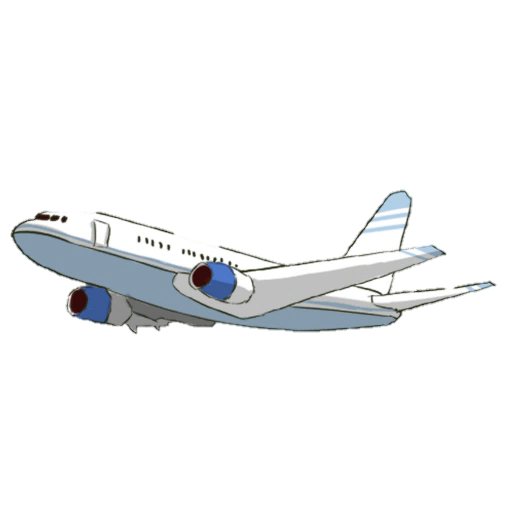 1. Không gian, thời gian
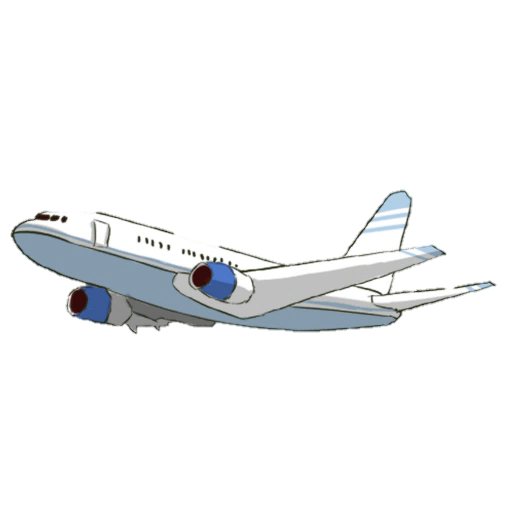 Sống trong một cái hang, dưới chân cao điểm, giữa một vùng trọng điểm trên đường Trường Sơn.
Con đường bị đánh lở loét; hai bên đường không có lá xanh, thân cây bị tước khô cháy; đất bốc khói, không khí bàng hoàng, máy bay ầm ì xa dần...
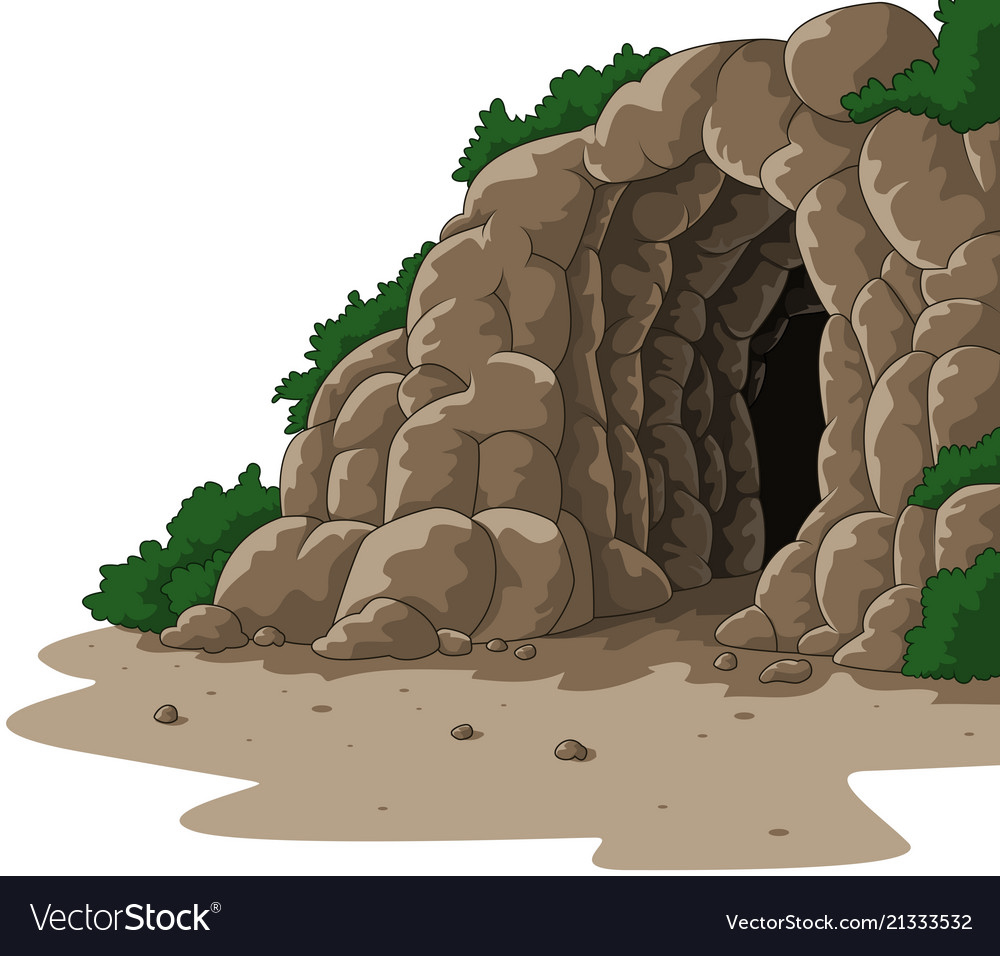 Cuộc kháng chiến chống Mỹ  nguy hiểm, ác liệt...
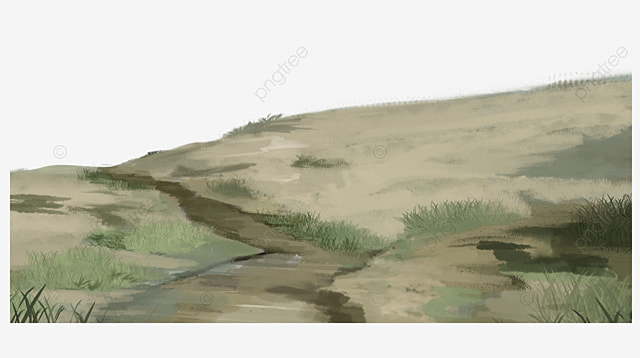 Không gian hang đá:
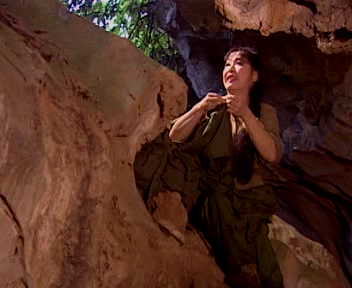 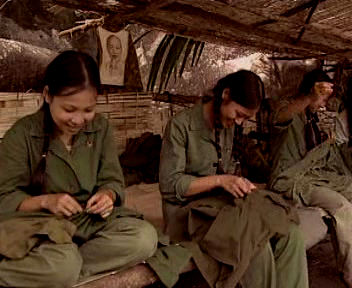 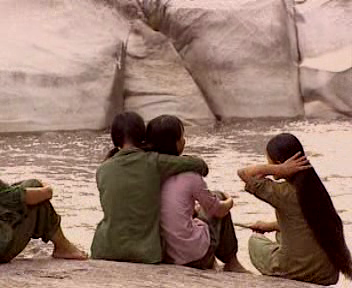 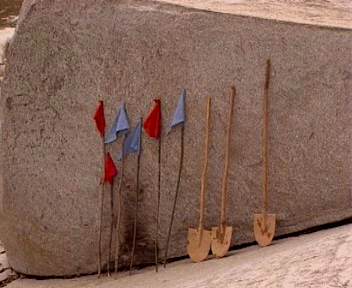 2. Vẻ đẹp của những cô gái thanh niên xung phong
Công việc
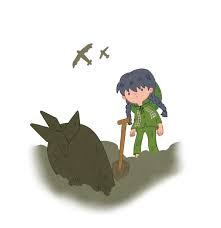 Chạy lên cao điểm giữa ban ngày, phơi mình giữa vùng trọng điểm...
Đo khối lượng đất đá, đếm bom chưa nổ, khi cần thì phá bom...
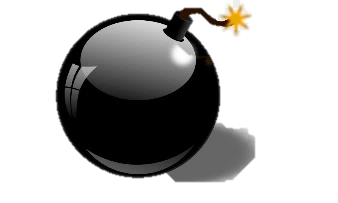 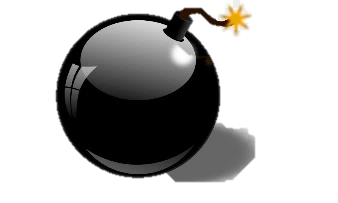 Phiếu học tập số 3
+ Dũng cảm, kiên cường, trách nhiệm với công việc
+ Giàu ước mơ, tâm hồn lãng mạn, bay bổng, nhạy cảm
+ Yêu đồng chí, đồng đội
+ Yêu quê hương, đất nước
+ Cương quyết, táo bạo, 
bình tĩnh trong chiến đấu
+ Sợ máu và vắt 
+ Thích hát nhưng không 
thuộc lời, hát sai nhạc
+ Trẻ trung, hồn nhiên 
+ Rắn rỏi, bản lĩnh, mạnh 
mẽ, có phẩm ngang tàng 
khi đối diện với cái chết.
+ Hồn nhiên, trẻ trung, 
lạc quan
+ Tự tin, tự hào về bản
 thân
+ Mơ mộng, lãng mạn
Họ là những thanh niên xung phong tiêu biểu cho thế hệ trẻ Việt Nam trong 
kháng chiến.
Phiếu học tập số 3
+ Dũng cảm, kiên cường, trách nhiệm với công việc
+ Giàu ước mơ, tâm hồn lãng mạn, bay bổng, nhạy cảm
+ Yêu đồng chí, đồng đội
+ Yêu quê hương, đất nước
+ Cương quyết, táo bạo, 
bình tĩnh trong chiến đấu
+ Sợ máu và vắt 
+ Thích hát nhưng không 
thuộc lời, hát sai nhạc
+ Trẻ trung, hồn nhiên 
+ Rắn rỏi, bản lĩnh, mạnh 
mẽ, có phẩm ngang tàng 
khi đối diện với cái chết.
+ Hồn nhiên, trẻ trung, 
lạc quan
+ Tự tin, tự hào về bản
 thân
+ Mơ mộng, lãng mạn
Họ là những thanh niên xung phong tiêu biểu cho thế hệ trẻ Việt Nam trong 
kháng chiến.
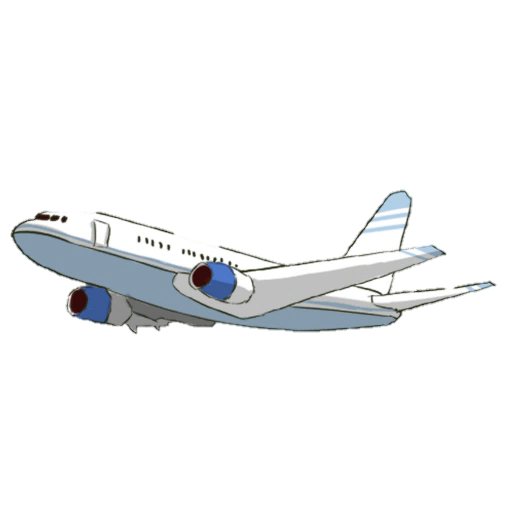 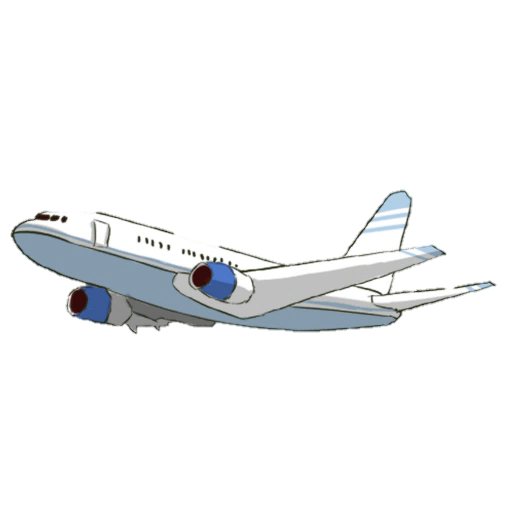 III. TỔNG KẾT
1. Nghệ thuật:
- Miêu tả tâm lí nhân vật qua suy nghĩ, hành động tinh tế.
- Sử dụng nhiều câu trần thuật ngắn, câu rút gọn ...
- Ngôi kể thứ nhất và ngôn ngữ độc thoại nội tâm
2. Nội dung: 
- Diễn tả tính chất công việc nguy hiểm, không khí căng thẳng nơi cao điểm.
- Phẩm chất anh hùng trong chiến đấu của cô gái trẻ.
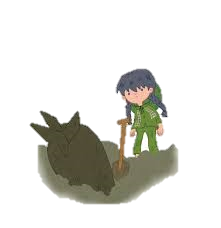 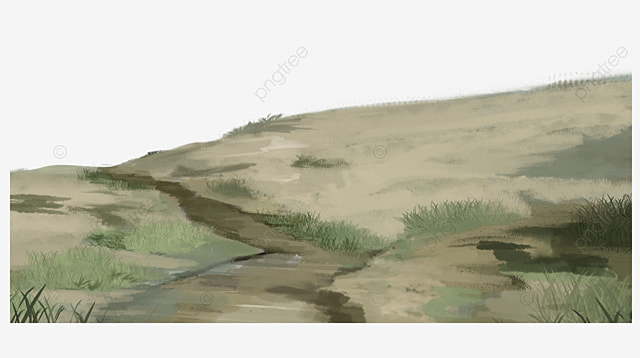 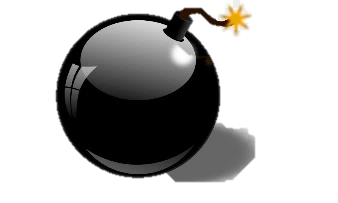 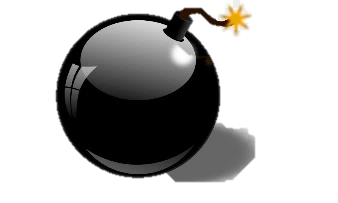 TRÒ CHƠI: TÌM Ô CHỮ
VẬN DỤNG
Hình ảnh “ Em gái tiền phương” trong bài thơ Lá đỏ và những nữ thanh niên xung phong trong truyện Những ngôi sao xa xôi gợi cho em suy nghĩ gì về tuổi trẻ Việt Nam trong những năm chiến tranh?
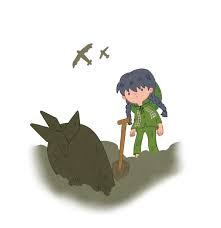 Tuổi trẻ chúng ta hiện nay cần có trách nhiệm như thế nào với tổ quốc, với quê hương?
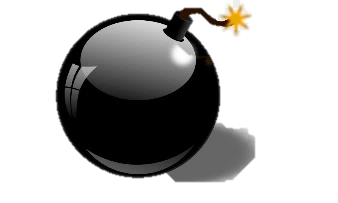 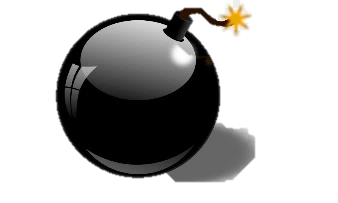